January 25
Leveraging EBCS and WUR to design MAC for 802.11bp
Date: 2025-01-15
Authors:
Slide 1
Kamran Nishat (HaiLa Technologies)
January 25
Abstract
In this contribution, we discuss the how can modify WUR frames to do EBCS (.11bc) communication in 802.11bp.
Slide 2
Kamran Nishat (HaiLa Technologies)
January 25
Background
WUR are suggested for DL [1] and for UL [2] 
In [3] emphasized on the applicability of 802.11bc EBCS for 802.11bp
It is likely that WUR will be available in AMP device 
Also, EBCS will be available in the 802.11 infrastructure of near future.  
We can extend WUR frame format to enable AMP devices to work as WUR without any requiring association.
Slide 3
Kamran Nishat (HaiLa Technologies)
January 25
Advantages of WUR (802.11ba)  for AMP
WUR is defined in IEEE 802.11ba-2021 to enable low-power communication (active power consumption of less than 1mW) [5]

Work in the 2.4GHz band and WUR frame format is already specified in the standard to be transmitted over an OOK waveform.

Each WUR frame, except the WUR Short Wake-up frame, has a 32-bit header.
Slide 4
Kamran Nishat (HaiLa Technologies)
January 25
Advantages of EBCS(802.11bc)  for AMP
802.11bc Enhanced Broadcast Service (EBCS) can be used on both up- and down-link [4]
It avoids the overhead of association
Remove the overhead of the beacons.
Easy and flexibility of deployment
Slide 5
Kamran Nishat (HaiLa Technologies)
January 25
Combining  of EBCS and WUR  for AMP
Communicate with WUR capable devices without any changes to the PHY layer of the WUR radio
It will enable the AMP device to communication on ultra low energy OOK waveform.
UL or DL can start without any association overhead.
Both can coexist with infrastructure operation
Slide 6
Kamran Nishat (HaiLa Technologies)
January 25
WUR frame format [5]
WUR frames have a 6-octet MAC header instead of a minimum 10-octet 802.11 frame header [5]
Type field has reserved values to extend the WUR format. 
Frame Body is of variable size can accommodate additional header fields.
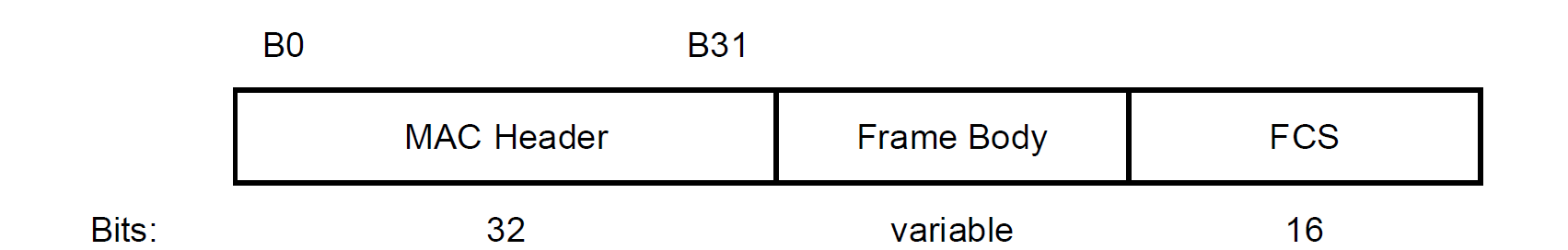 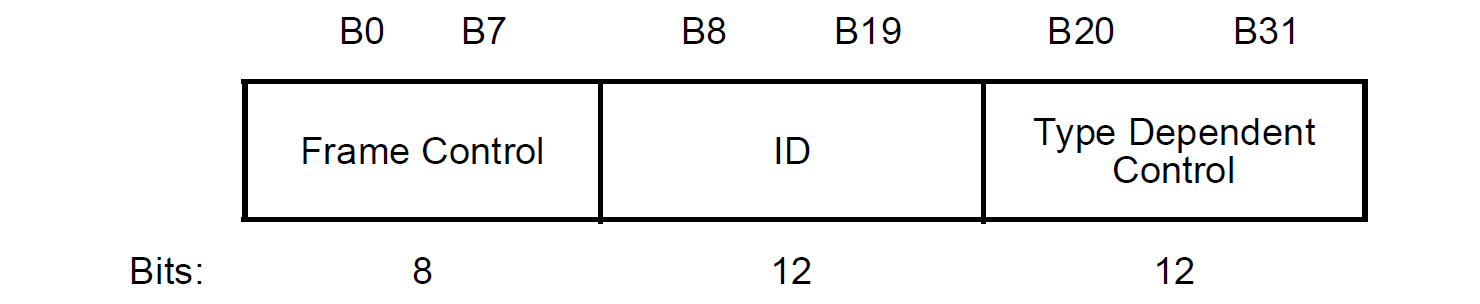 Length
SN/FN
Payload
8
Variable
8
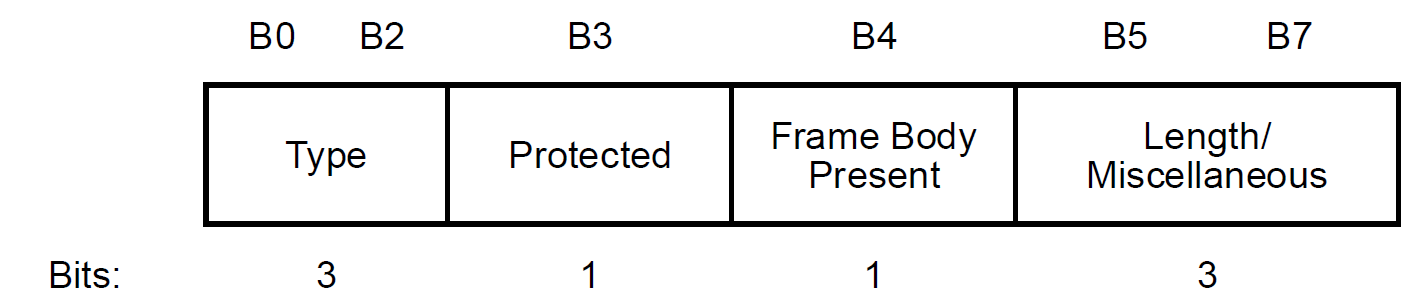 Slide 7
Kamran Nishat (HaiLa Technologies)
January 25
WUR data frame format
In MAC Header
Reserve Type=6  and Frame Body Present field =1 .
The Length/Miscellaneous field could be used to indicate Fragmentation bit or Long/short address (8- or 12-bit addresses)
ID field: the 8- or 12-bit receiver address = If ID contains all 1s, the frame is broadcast
Proposed Frame data:
 Frame body will start with  length of the frame body in and/or sequence counter/frag number
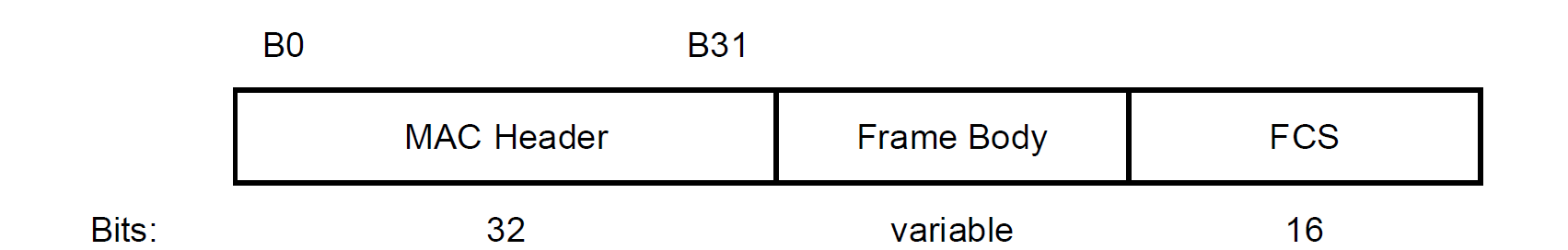 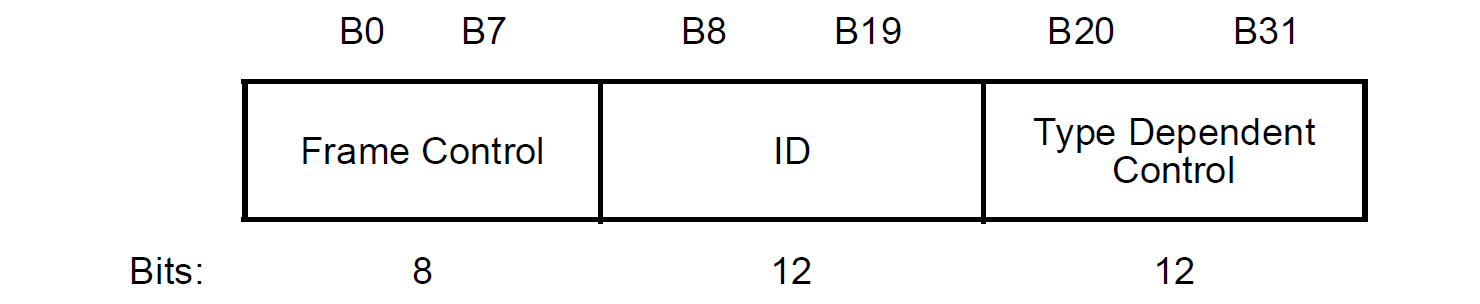 Length
SN/FN
Payload
8
Variable
8
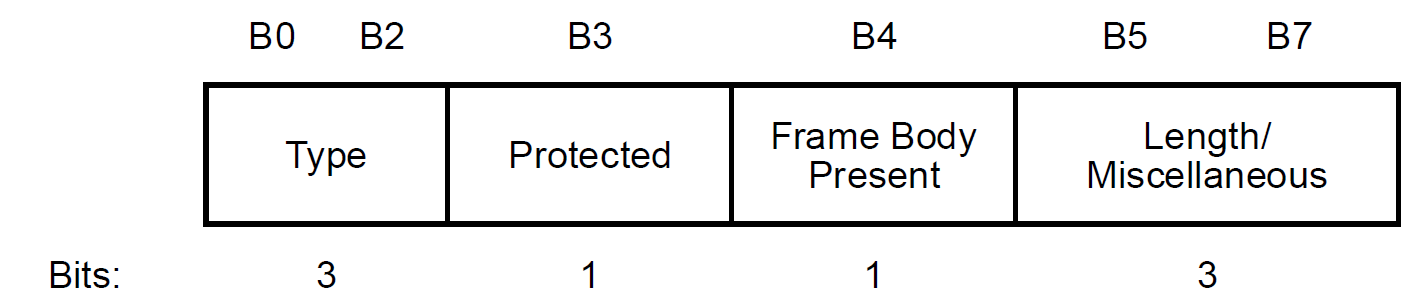 Slide 8
Kamran Nishat (HaiLa Technologies)
January 25
WUR EBCS frame format
We propose to extend this WUR data frame to perform multicast for AMP STA.
Higher 3 octets of EBCS address are fixed ([01-0F-AC]). WUR EBCS frames only use the lower 3 octets
ID field (tied to the 3 octets that represent the EBCS stream) - first 12 bits of EBCS traffic stream identifier
Type Dependent Control - remaining 12 bits of EBCS traffic stream identifier
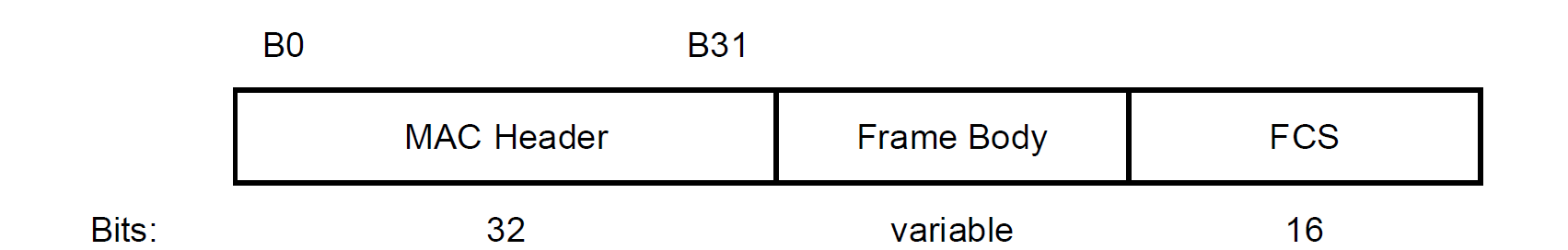 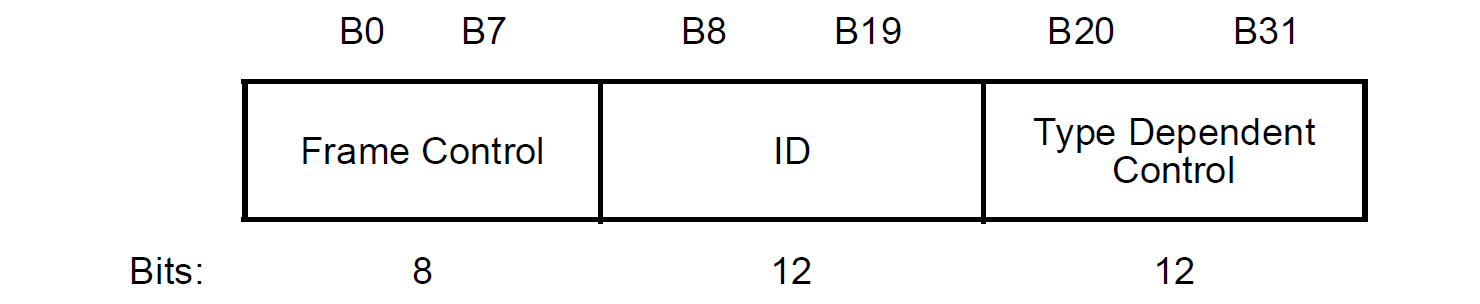 UL:
Length
ADDR/SN/FN
Payload
8
8
Variable
DL:
Length
Payload
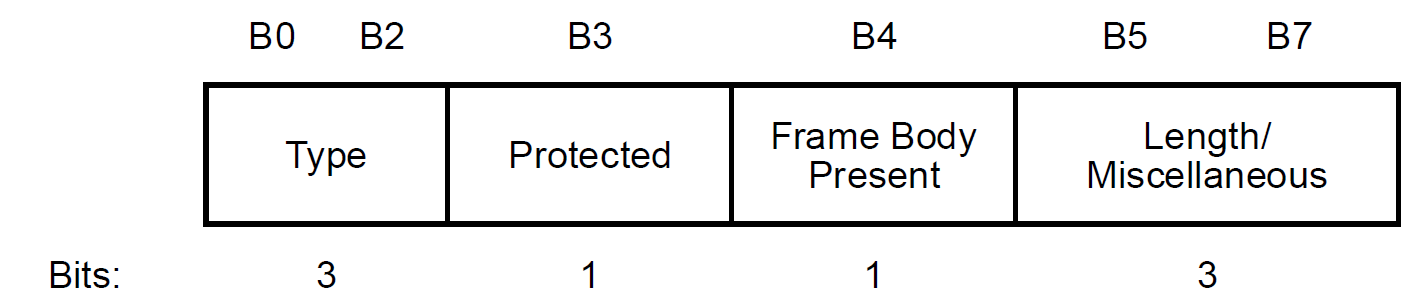 8
Variable
Slide 9
Kamran Nishat (HaiLa Technologies)
January 25
Conclusions
Leverage WUR and extend its frame format to carry EBCS data for AMP.

We can design a MAC protocol that can work without association and beacon overheads for AMP

One DL sequence can trigger UL from multiple AMP STAs.
Slide 10
Kamran Nishat (HaiLa Technologies)
January 25
References
IEEE 802.11-23/0774r0: WUR Applicability for AMP Downlink
IEEE 11-24/1163r0: WUR for Integrated Energizer Case
IEEE 802.11-24/1210r0: 802.11 re-use
P802.11bc D6.0
P802.11ba-2021
Slide 11
Kamran Nishat (HaiLa Technologies)